Experiments on FTU with a liquid tin limiter
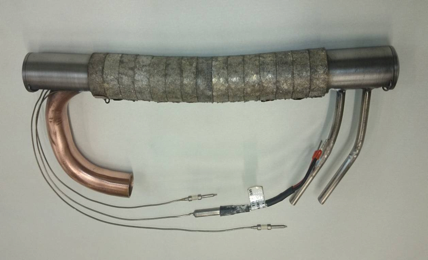 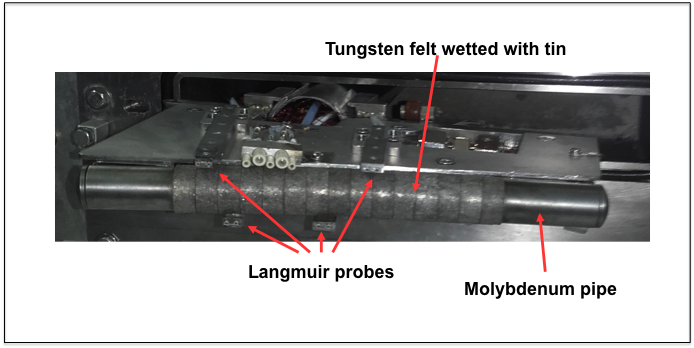 For the first time a tin limiter has been tested on a tokamak device
Capillary Porous system based tin experiments are promising and indicate high heat exhaust capability.   
Up to 18 MW/m2 were measured on the liquid tin limiter during FTU pulse for more than 0.5 s
Low plasma contamination and no plasma degradation have been  observed with tin also in the case of strong evaporation  nTin/ne≈1x10-4
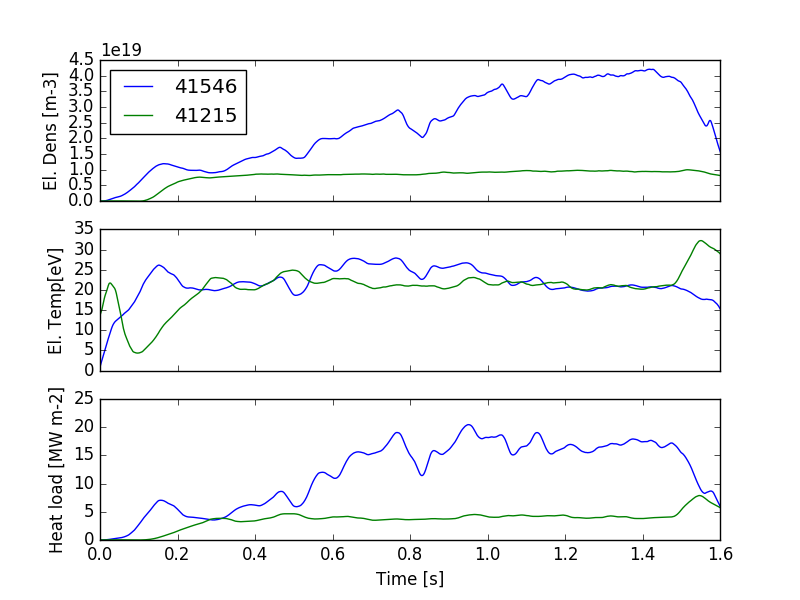 Liquid metal seems a viable solution to the power exhaust problem
From the top, the electron density ne,LP, the electron temperature Te,LP and the heat loads qLP versus time are shown for two pulses.
     Increased density -Increased heat load
The Tin limiter
Paper FIP/3-5Rb